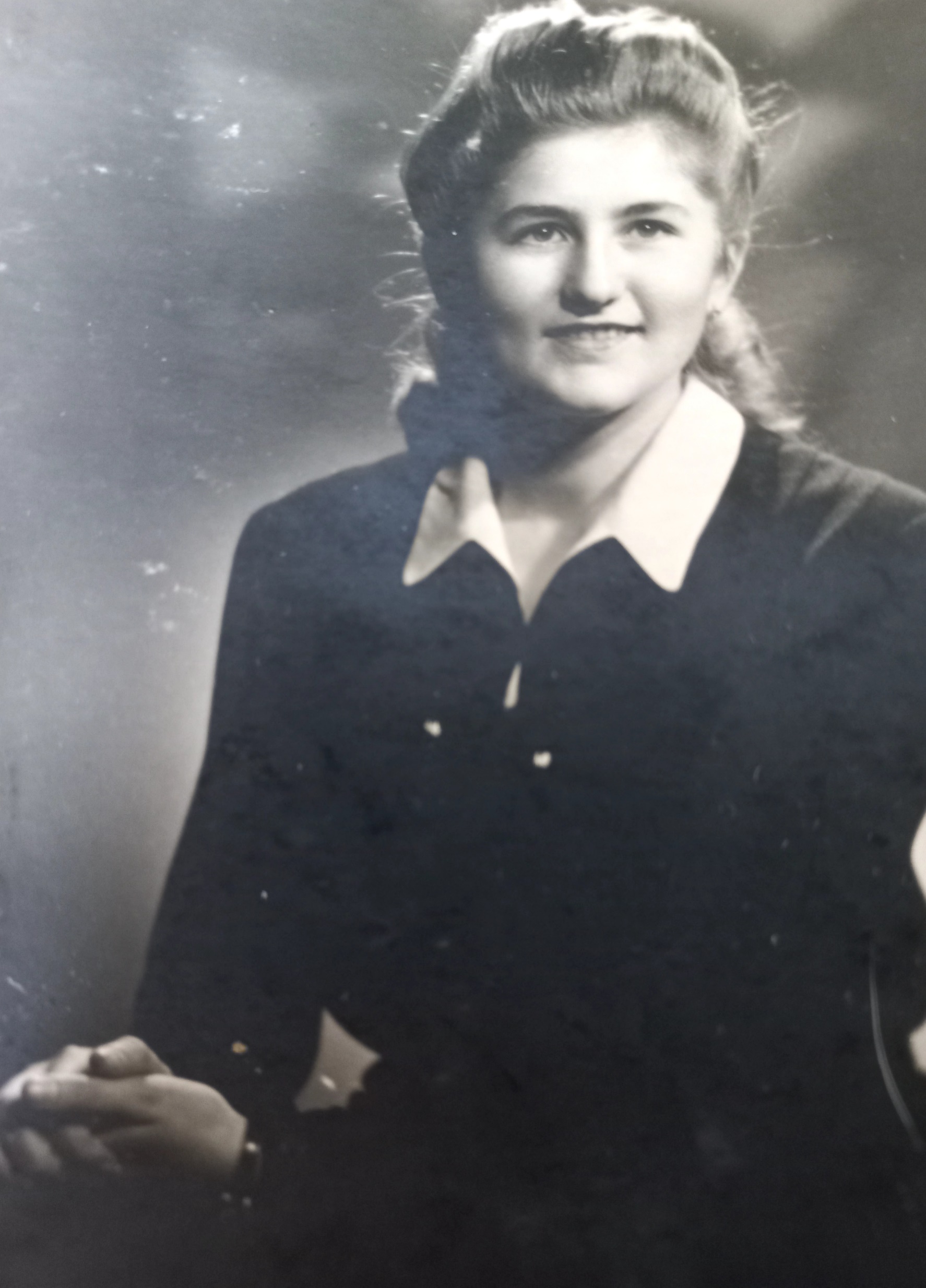 Jarmila Kovářová
rozhlasová reportáž žákovského týmu ZŠ Albrechtice nad Vltavou
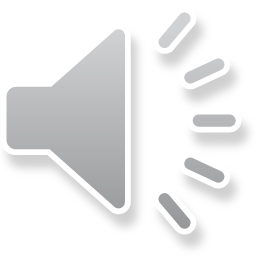 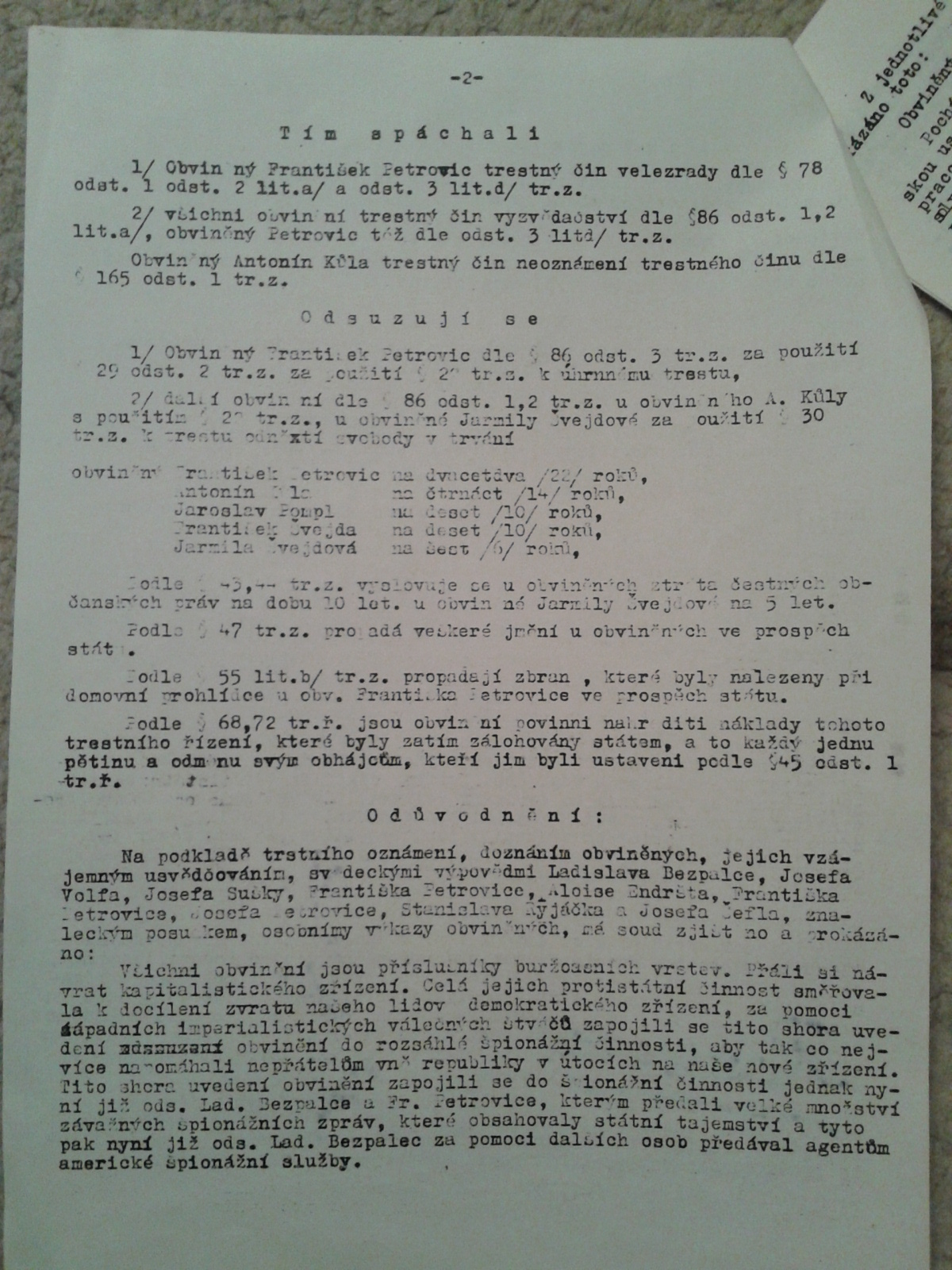 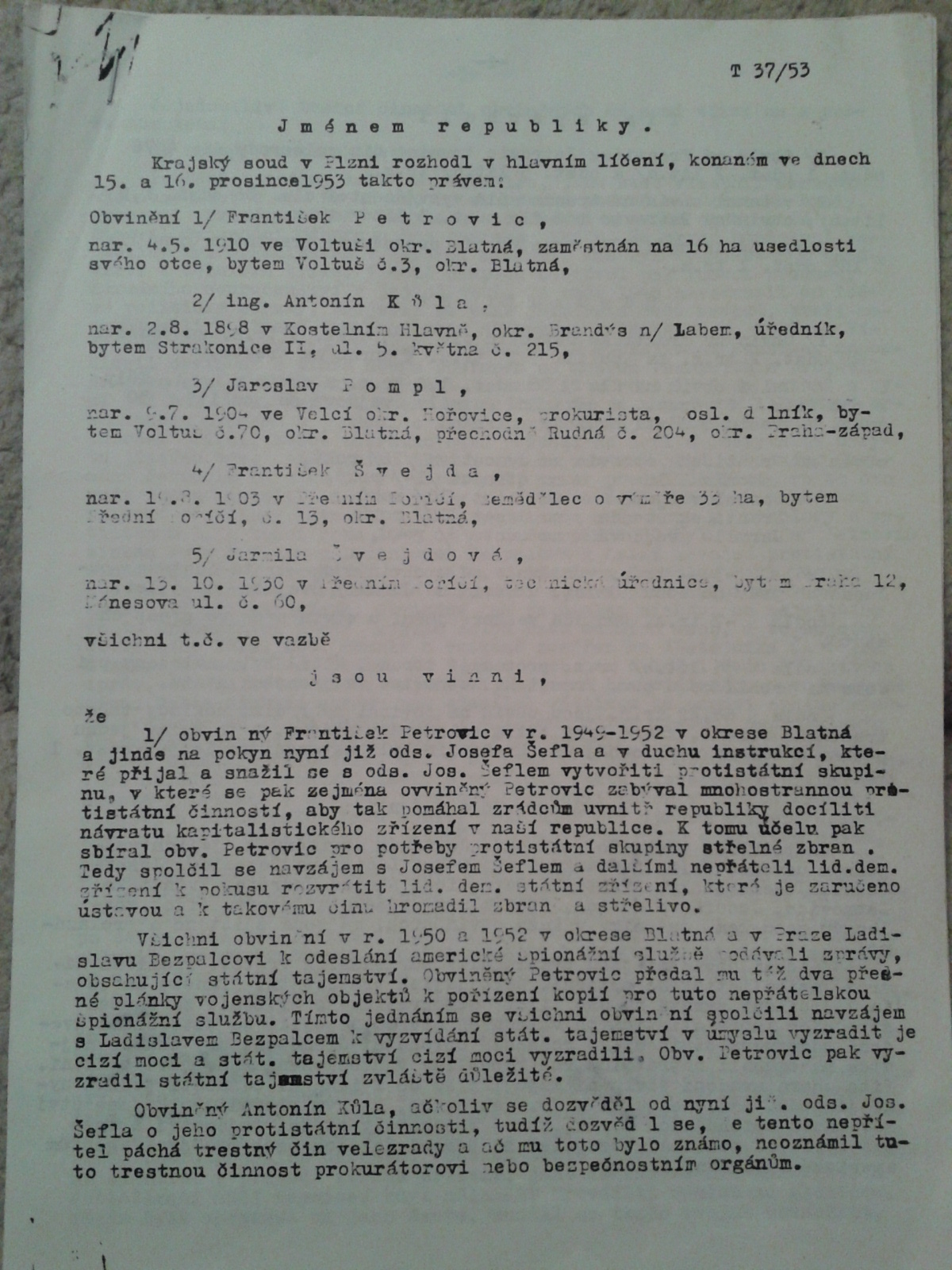 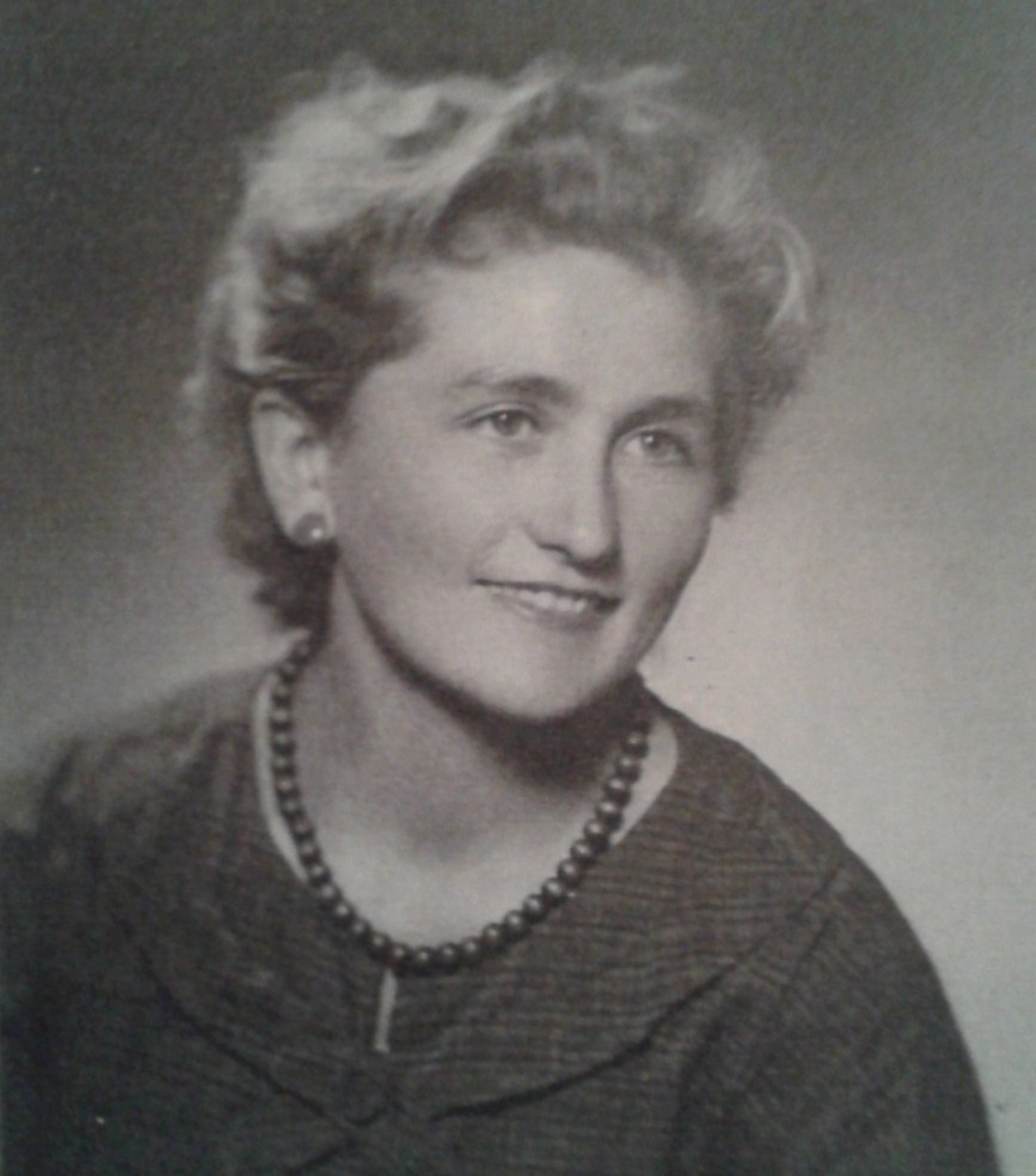 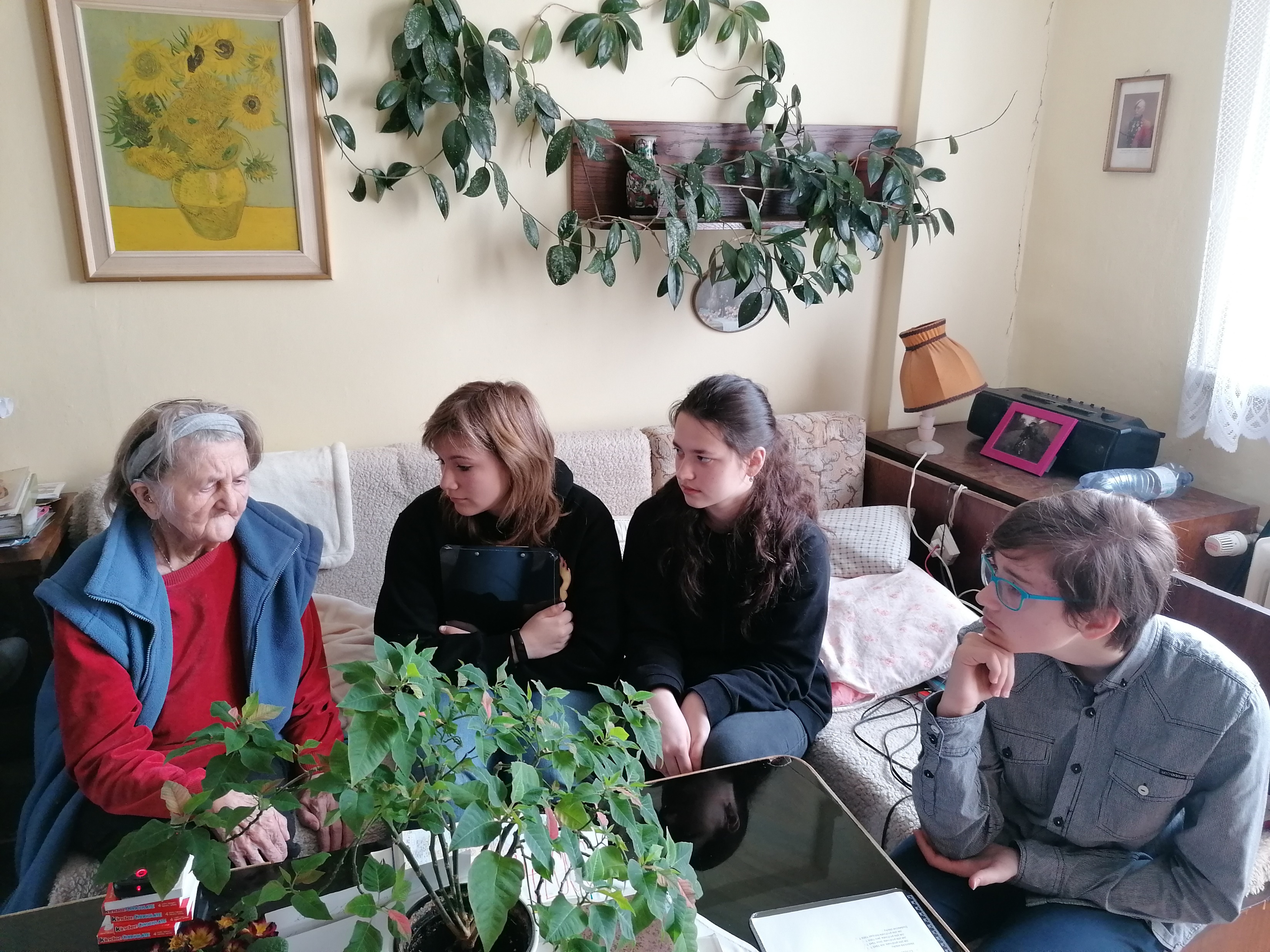